T05
 LEAN BASIC TRAINING
Principe 5
Streven naar perfectie
Doelen
De doelen van dit hoofdstuk zijn:
Nadat we het proces gestandariseerd hebben en flow hebben gecreëerd, is de volgende stap duurzaam verbeteren. Daarvoor kunnen we verschillende tools gebruiken die we in dit hoofdstuk uitleggen.
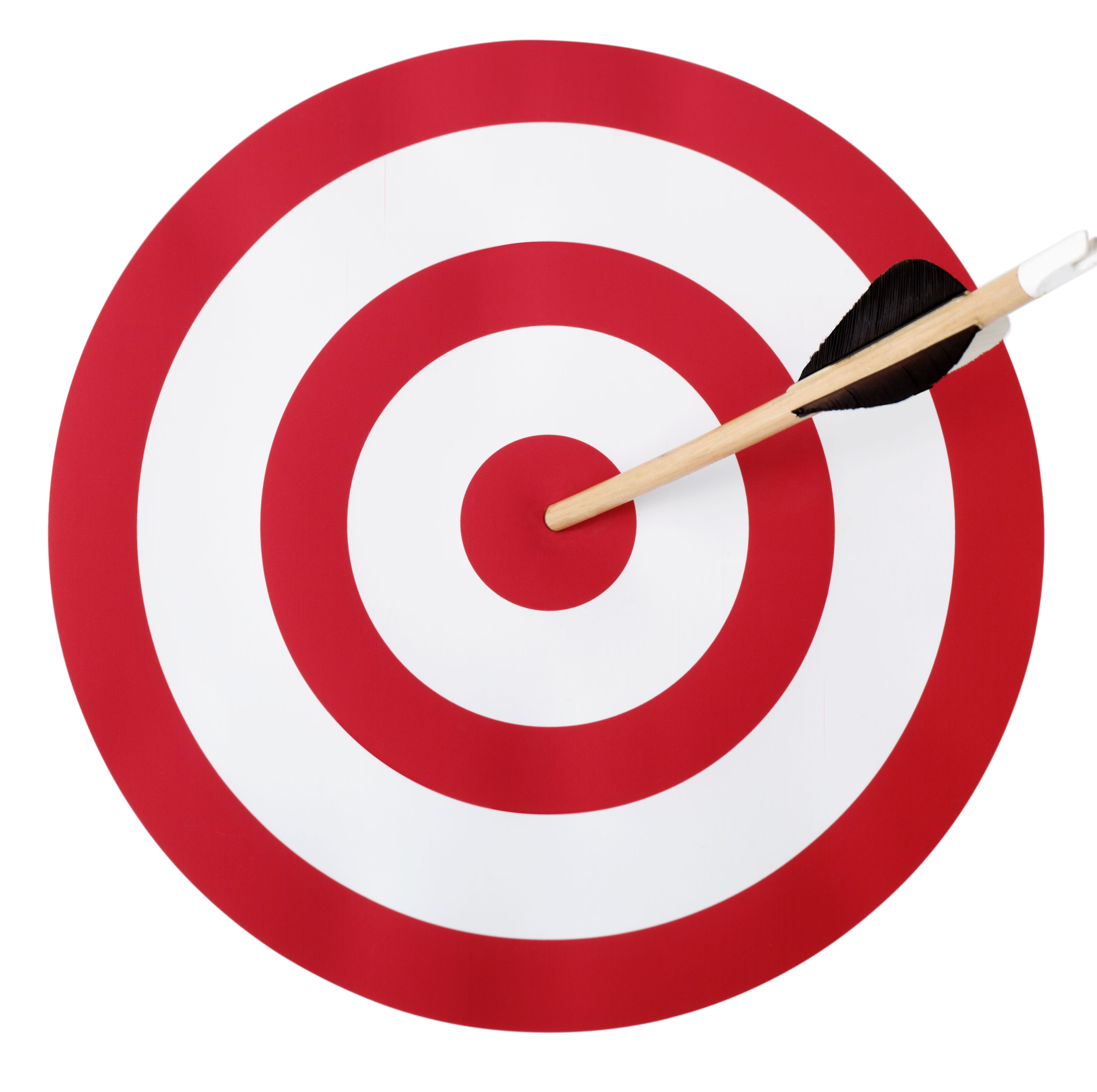 Principe 5
Streven naar PERFECTIE
PDCA
KPI
A3
(Visueel) Bord
Tools:
[Speaker Notes: PDCA: met een multidisciplinair team waar alle medewerkers bij betrokken zijn (operators, teamleiders, opzichters, ingenieurs, managers) een gezamenlijk verbeterplan maken volgens de PDCA 
KPI: Kritische Prestatie Indicatoren: meten=weten
A3: tool om PDCA goed weg te zetten. 
Visueel bord: tool om processen zichtbaar te maken]
Principe 5
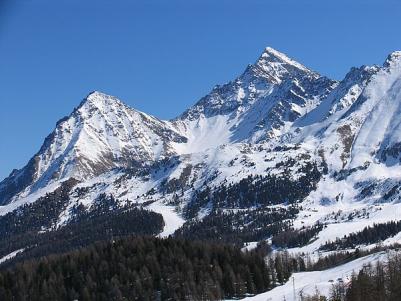 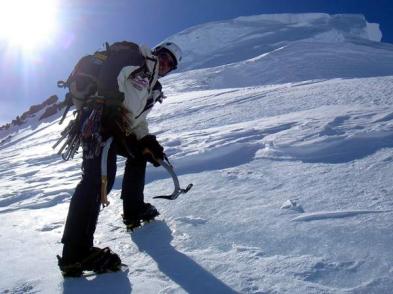 Principe 5
Wij hechten waarde aan het hoogste niveau als het gaat om de huidige implementaties en het ondernemen. 
Er zijn veel dingen die we niet begrijpen, dus we vragen ons af waarom er geen actie is ondernomen; heb je ooit geprobeerd iets te doen?  
Op deze manier zijn we ons bewust van het weinige dat we weten en worden we geconfronteerd met de fouten, waardoor je de tweede keer weer een fout opmerkt of iets anders dat je niet leuk vindt, op zo'n manier dat je het weer kunt verbeteren.
Dus door constante verbetering, of door actiegerichte verbetering, kan iedereen zijn kennisniveau en praktijkniveau verhogen.                              Fujio Cho, Toyota President in 2002
Principe 5
Elke dag zouden we moeten bekijken hoe we de dingen beter kunnen doen dan de dag ervoor






Elke dag samen een beetje beter ….
Streven naar perfectie
Principe 5
Kaizen: Samenwerken om duurzaam verbeteren te bereiken
Kai  = verandering                                                      zen = ten goede
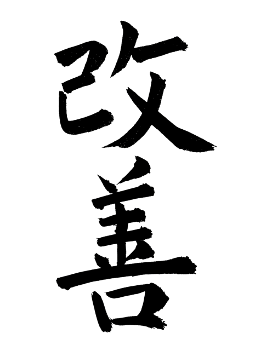 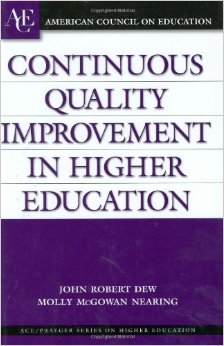 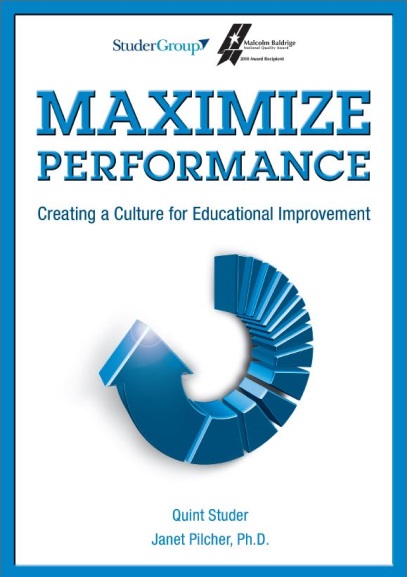 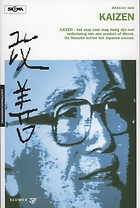 [Speaker Notes: 4500000 Kaizen geïmplementeerd in Toyota in Japan
6.3 Kaizen per jaar]
Principe 5 
Beleid is gericht op het creëren van samenhang en verbondenheid
Hoshin Kanri
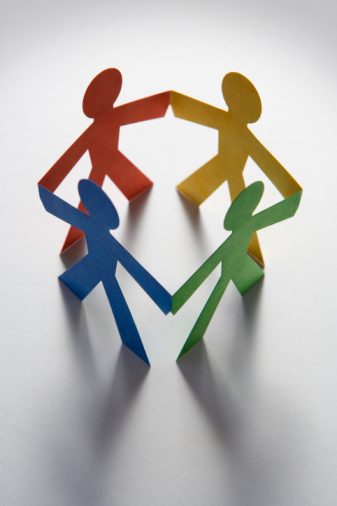 Richting Focus Reden Consistentie
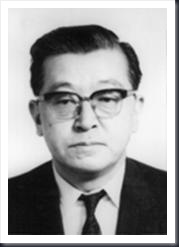 Professor Kaoru Ishikawa: 
"Elke persoon is de expert in zijn of haar eigen werk, en wij
moeten de collectieve denkkracht van alle werknemers gebruiken 
om hun organisatie de beste in het vakgebied te maken. Dit is het 
fundamentele principe van Hoshin Kanri"
[Speaker Notes: Beleid: Richting, Focus, Reden, Consistentie: dit laat zien waarom perfectie nodig is
. 
Hosin (Japans = doel, beleid) is een term van de management filosofie. Het is een jaarlijkse planningsfase die helpt om (zakelijke) doelen te stellen met als doel ze daadwerkelijk te bereiken. 
Hoshin-systemen bestaan in allerlei vormen. In een eenvoudige vorm kunnen ze bestaan uit formulieren, werkinstructies en actieplannen. Het helpt medewerkers en managers om doelen te stellen en meetpunten aan te wijzen om te controleren of deze doelen al dan niet zijn bereikt. Zoals veel management tools is Hoshin ontwikkeld in Japan, maar is gebaseerd op de Amerikaanse technologie van Management by Objectives en de klassieke cirkel van Plan, Do, Check, Act (The Deming cirkel).]
Principe 5 
een voorbeeld: Onderwijsgroep Tilburg
missie
PDCA cirkel & A3
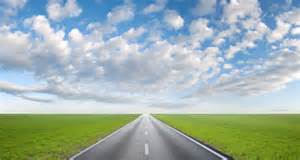 Onze collectieve ambitie is het beste onderwijs 
van Nederland te verzorgen!
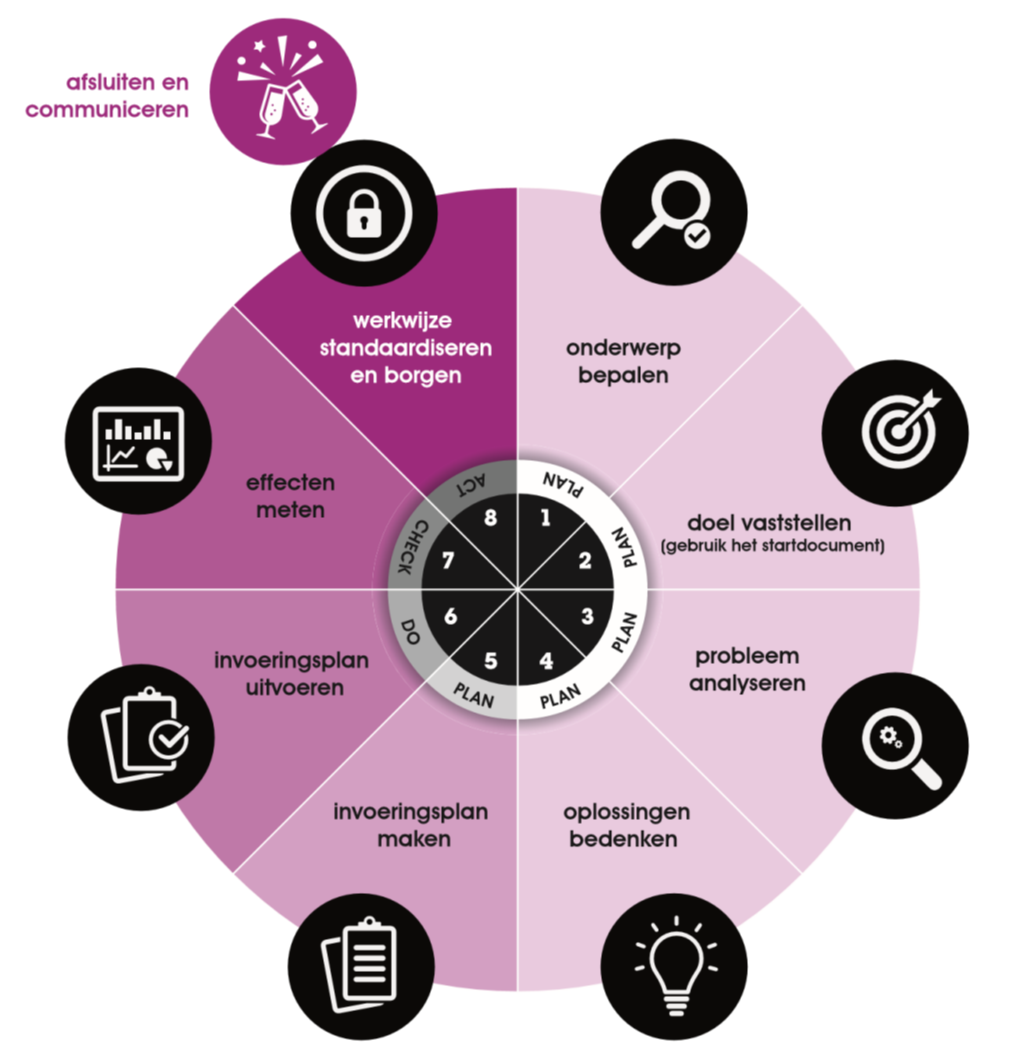 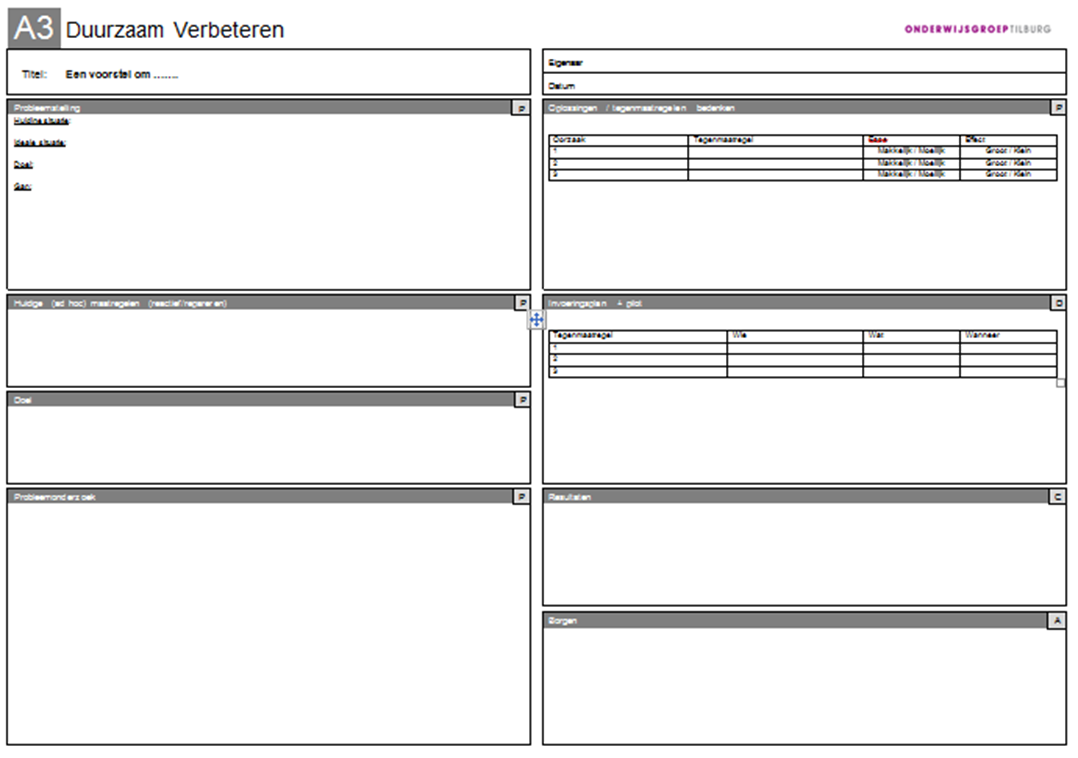 5 strategische doelen
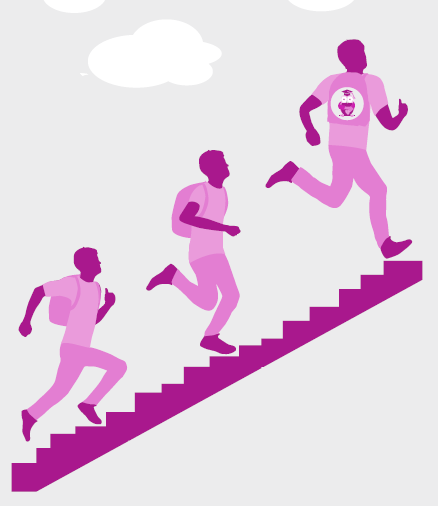 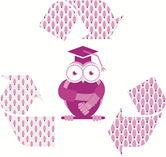 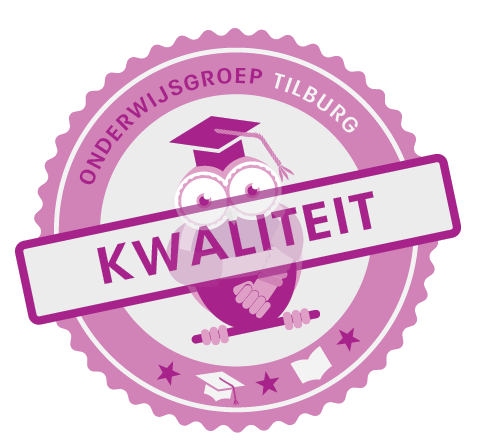 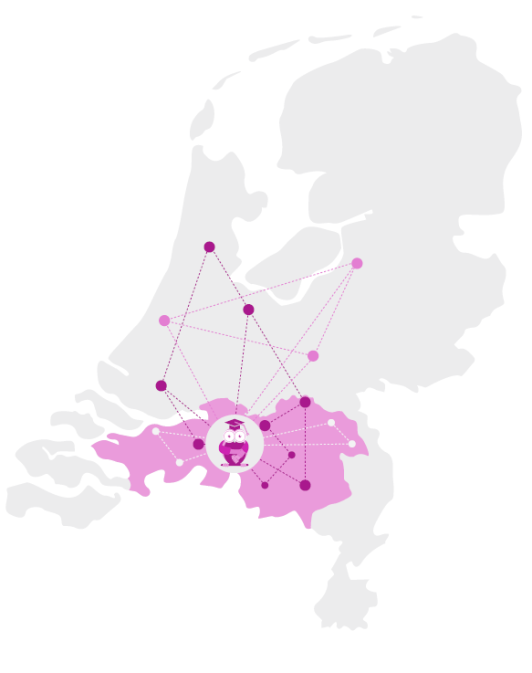 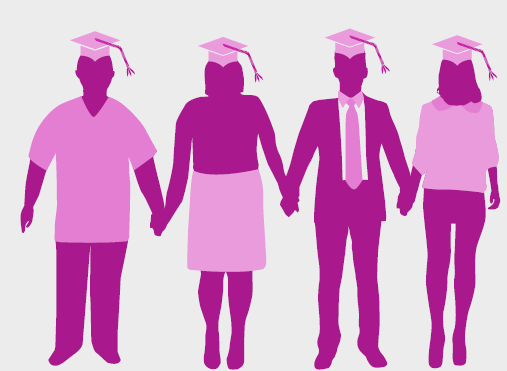 Aantoonbare onderwijskwaliteit – Opleiden voor een carrière – Werknemer 3.0 – Positie in de regio –Duurzaam verbeteren
[Speaker Notes: Om duurzaam te verbeteren start een bedrijf met het vastleggen van een missie. De missie is de stip aan de horizon. (Hoshin Kanri)  Als je geen missie hebt, ben je de controle kwijt. De missie van een bedrijf geeft een antwoord op de vraag: Wat wil het bedrijf bereiken (binnen 4 of 5 jaar)? Waarom doen we wat we doen?  

Om de missie te concretiseren beschrijf je doelen. De doelstellingen van het bedrijf geven een antwoord op de vraag: Hoe kan het bedrijf zijn missie bereiken? 

PDCA (plan do check act) A3 : deze tool helpt om concrete stappen te zetten om de werksituatie te verbeteren. In kleinere stappen wordt beschreven hoe je de doelen kunt bereiken. Dit is de vertaling van een doel of een deel van een doel. Het is een hulpmiddel en NIET een doel. Overal kan deze tool een hulp zijn. Het geeft een richtlijn, een richting in de manier waarop iedereen kan werken. Het is visueel en transparant. Wat gaan we doen om ons doel te bereiken?

OPM: Extra info over WHY, HOW en WHAT ; The Golden Circle - Simon Sinek]
Principe 5  Prestatiemanagement:
Waarom en hoe: 
Meten van het proces en de opbrengsten
Kan beïnvloed worden
Actueel
Actuele situatie t.o.v. het doel 
Eigenaarschap

Gebruik: 
                Kritische Prestatie Indicatoren:
  
kwantitatief, cijfers, norm/doel en SMART.
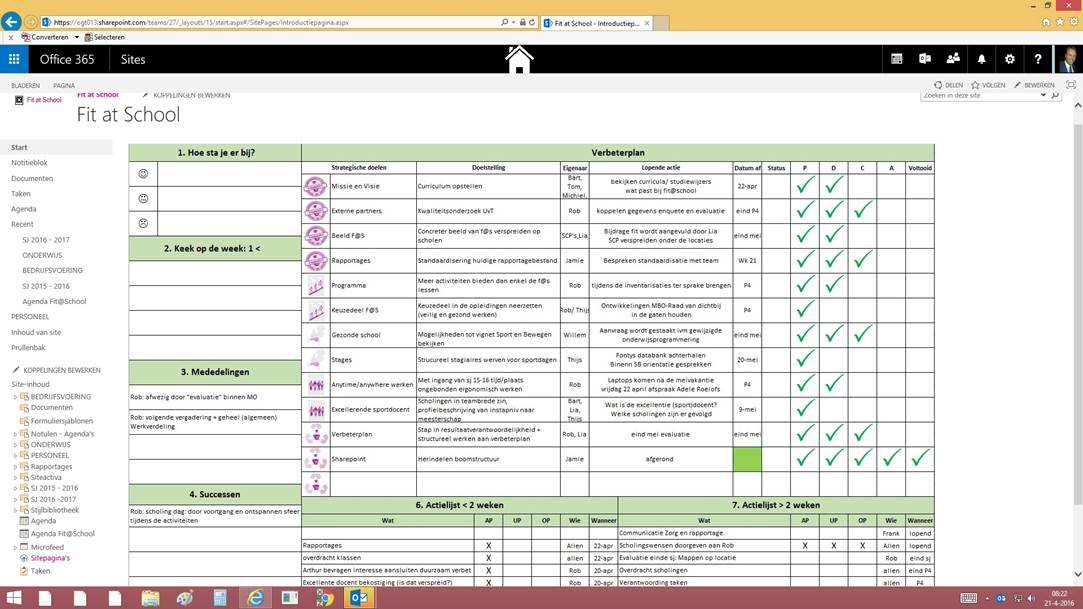 KPI
[Speaker Notes: Prestatiemanagement gaat over het creëren van inzicht in en het sturen op de geleverde prestaties. 
Prestatiemanagement helpt bij het monitoren van het proces en de activiteit. Je moet het systematisch controleren, up-to-date houden. Zo kun je op het juiste moment sturen als het doel niet bereikt kan worden. Ontwikkelen van eigenaarschap; dit is mogelijk als het team zelf de KPI's maakt. 

Voor de operationele doelen zoekt de organisatie naar KPI's, waarmee de prestaties worden beoordeeld en zonodig tijdig worden bijgesteld. 
Het doel van een Kritische Prestatie Indicator is om de doelstellingen meetbaar te maken; een KPI is dus kwantitatief, wordt uitgedrukt in een getal en is gekoppeld aan een norm of doel. De focus ligt op verbetering. 

Het SMART Principe (specifiek, meetbaar, acceptabel, realistisch en tijdgebonden) is een handig hulpmiddel om KPI's op te stellen. 
Enkele voorbeelden van resultaat KPI's zijn omzet, winst, aantal producten, tijdsduur en productietijd.]
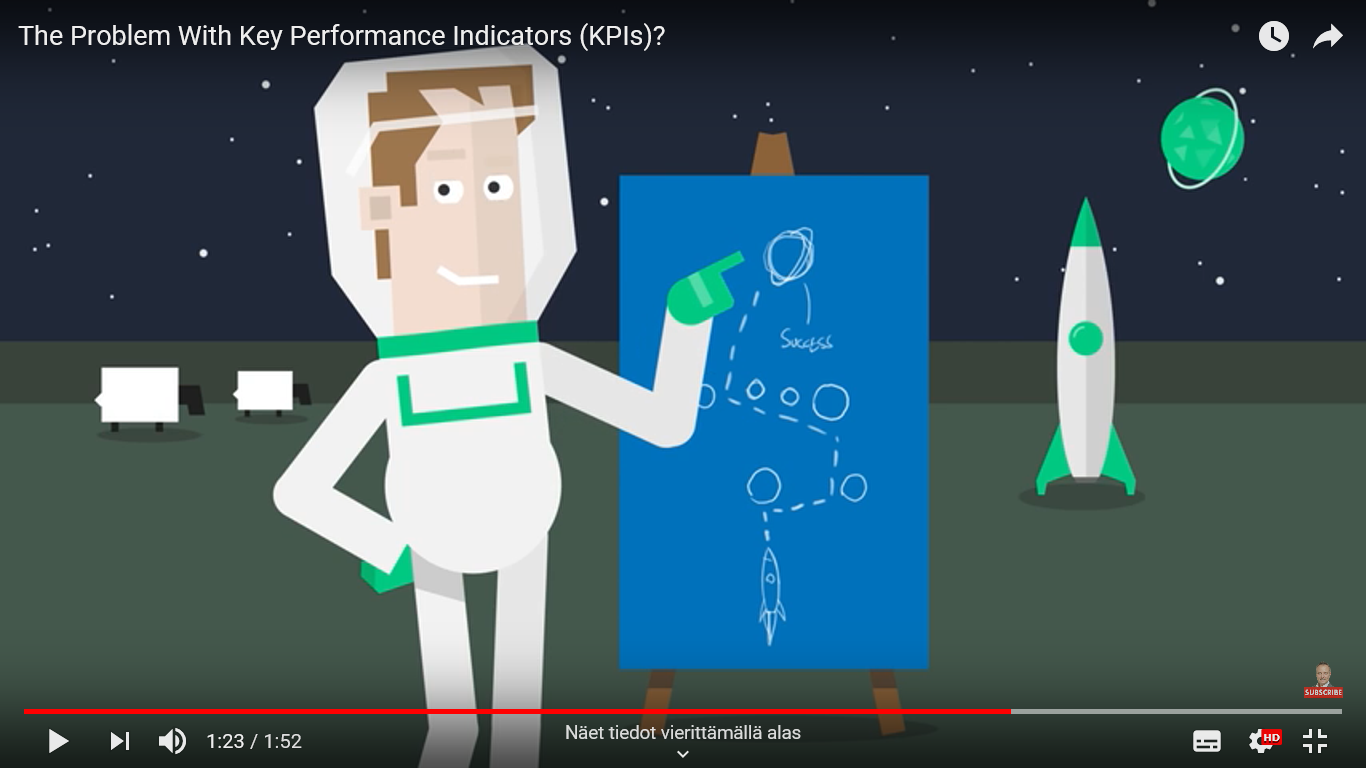 https://www.youtube.com/watch?v=9Co8slUvYj0​
[Speaker Notes: Video : the problem with key performance indicator (KPI)? Engelstalig]
Principe 5 
Tool: PDCA: de kwaliteitcirkel Deming
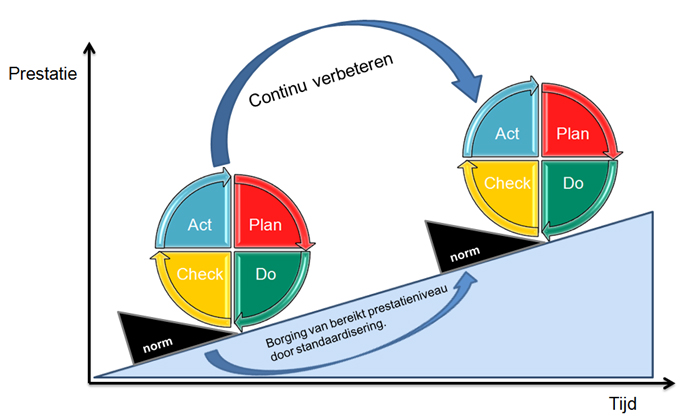 [Speaker Notes: De Deming kwaliteitscirkel is een instrument om kwaliteit in een organisatie te bereiken. 
De cirkel beschrijft 4 activiteiten die van toepassing zijn op alle verbeteringen in een organisatie. Het cyclische karakter garandeert dat kwaliteitsverbetering voortdurend onder de aandacht is. 

De 4 activiteiten zijn:  
Plan : kijk naar het huidige werk en ontwerp een plan om dit werk te verbeteren. Stel doelen voor deze verbetering. 
Doen: de geplande verbetering implementeren in een gecontroleerde testopstelling. 
Check: meet het resultaat van de verbetering en vergelijk het met de oorspronkelijke situatie en toets het aan de gestelde doelen.  
Act: aanpassen op basis van de resultaten die bij CHECK zijn gevonden. 

Standaard: Na evaluatie kan de standaardisatie van de succesvolle verbeteringen worden uitgevoerd. Dan borg je de standaard, die vervolgens de nieuwe norm wordt. 
De kern van deze visie is dat iedere medewerker in staat is zijn eigen werkwijze te beoordelen en te verbeteren.]
Principe 5 
Tool: A3 om de PDCA te implementeren
Probleemstelling: bepaal het onderwerp en
      huidige (ad hoc) maatregelen (reactief/repareren) 
2.   Bepalen van het doel
      Problemen analyseren 
Bedenk oplossingen / tegenmaatregelen & maak een implementatieplan 
Plan uitvoeren 
Effecten meten
Standaardiseren en veiligstellen van de werkwijze. 
Sluit de cirkel en communiceer de resultaten
[Speaker Notes: De volgende slides tonen elk een stap met een uitleg.]
A3  STAP 1 :
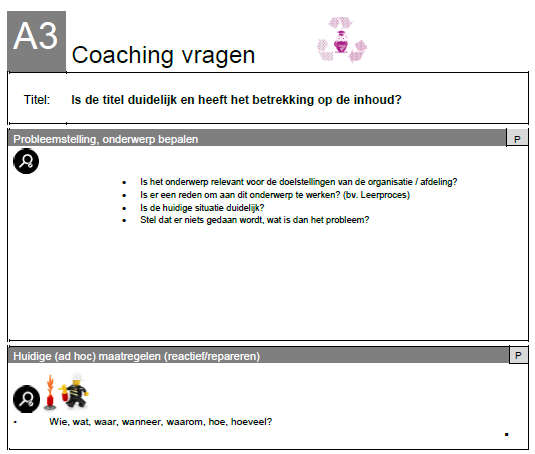 A3 STAP 2 :
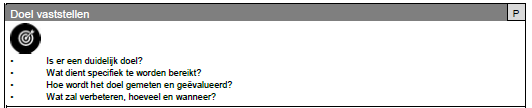 A3 STAP 3 :
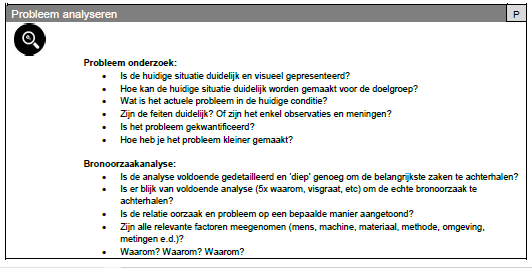 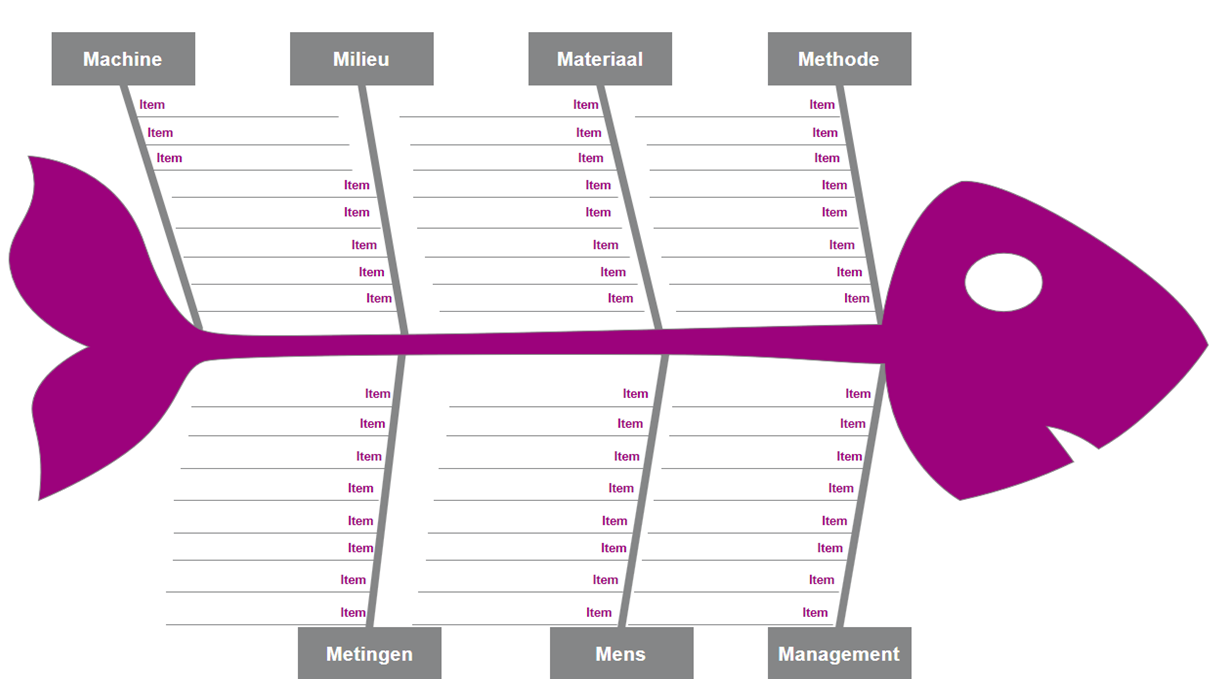 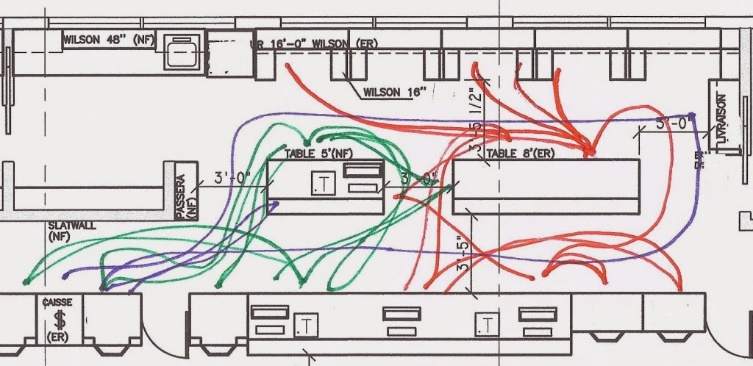 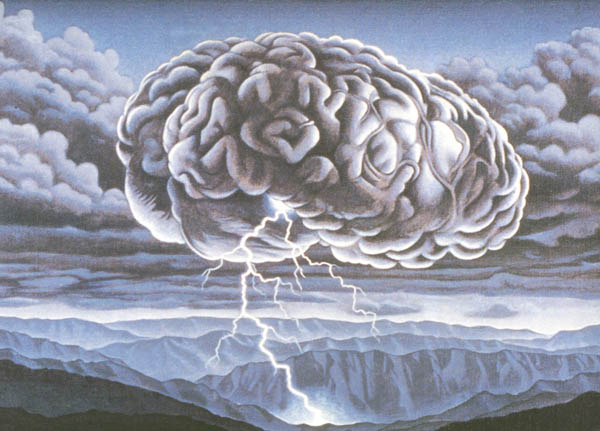 A3 STAP 4 :
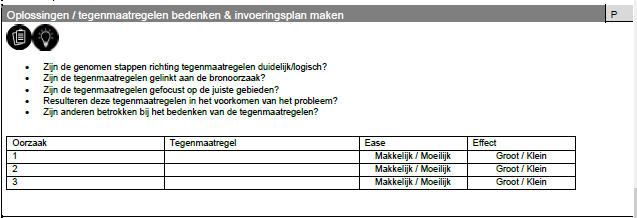 A3 STAP 5 :
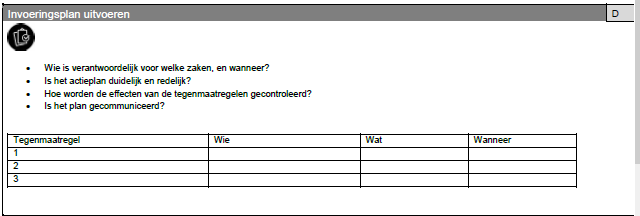 A3 STAP 6 :
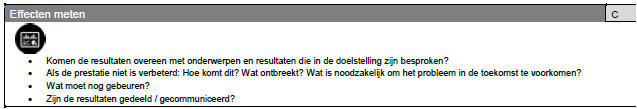 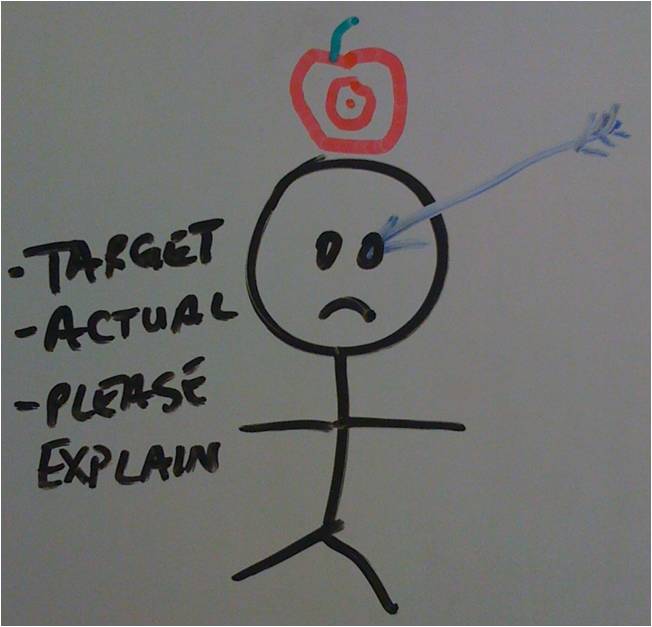 A3 STAP 7 :
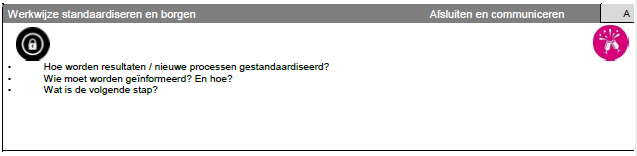 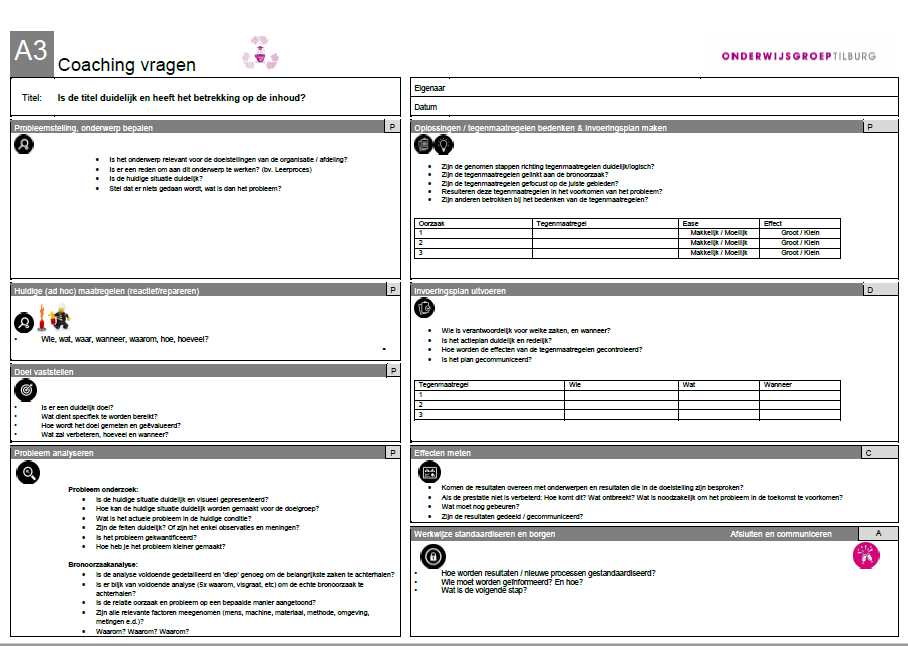 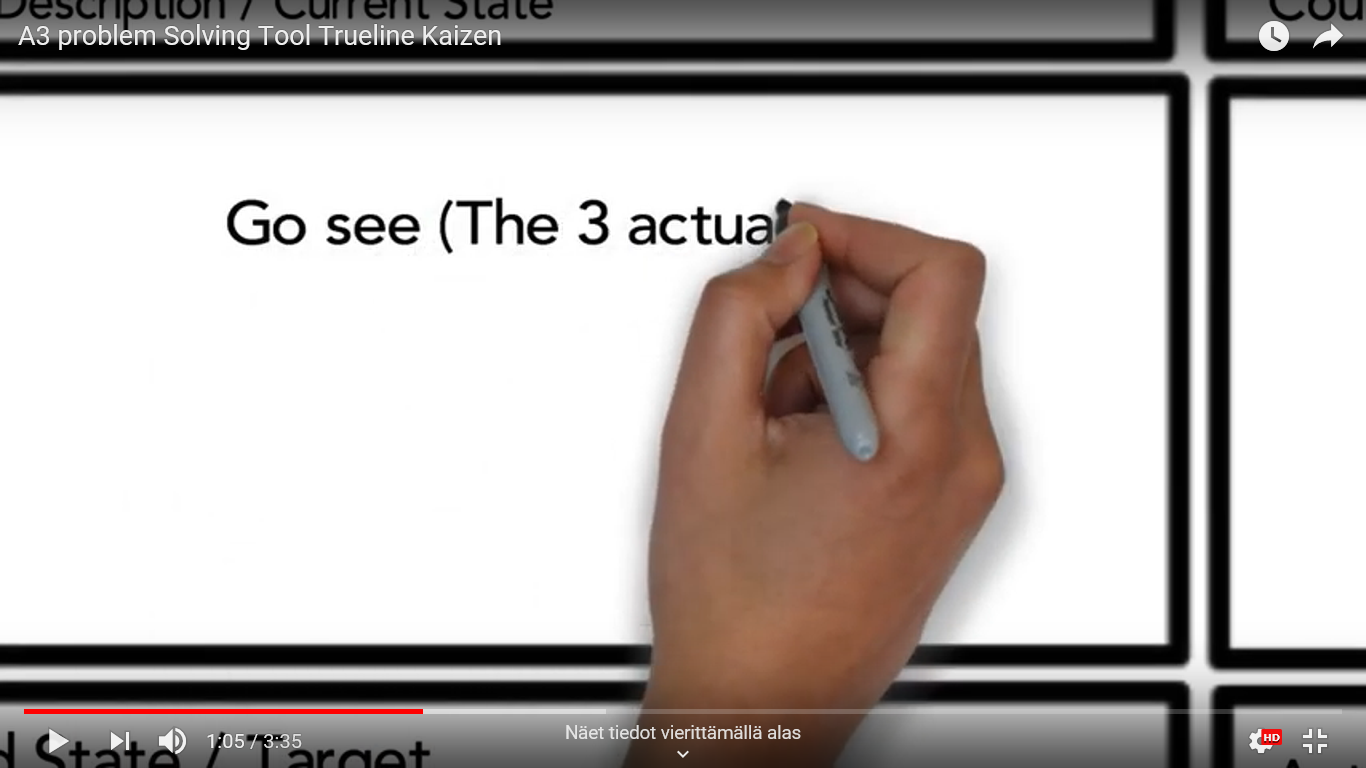 https://www.youtube.com/watch?v=fqVNs2DbGVU​
[Speaker Notes: Video : A3 toegelicht – Engelstalig]
Principe 5
 Bord management:
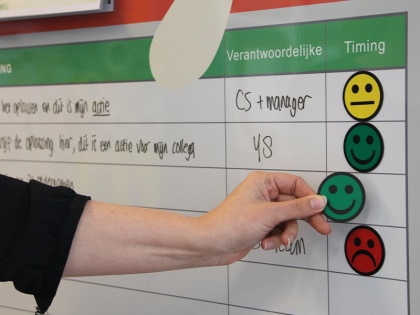 Verbeteren van bord & bordsessies 


Dagstart/dagevaluaties


Gemba
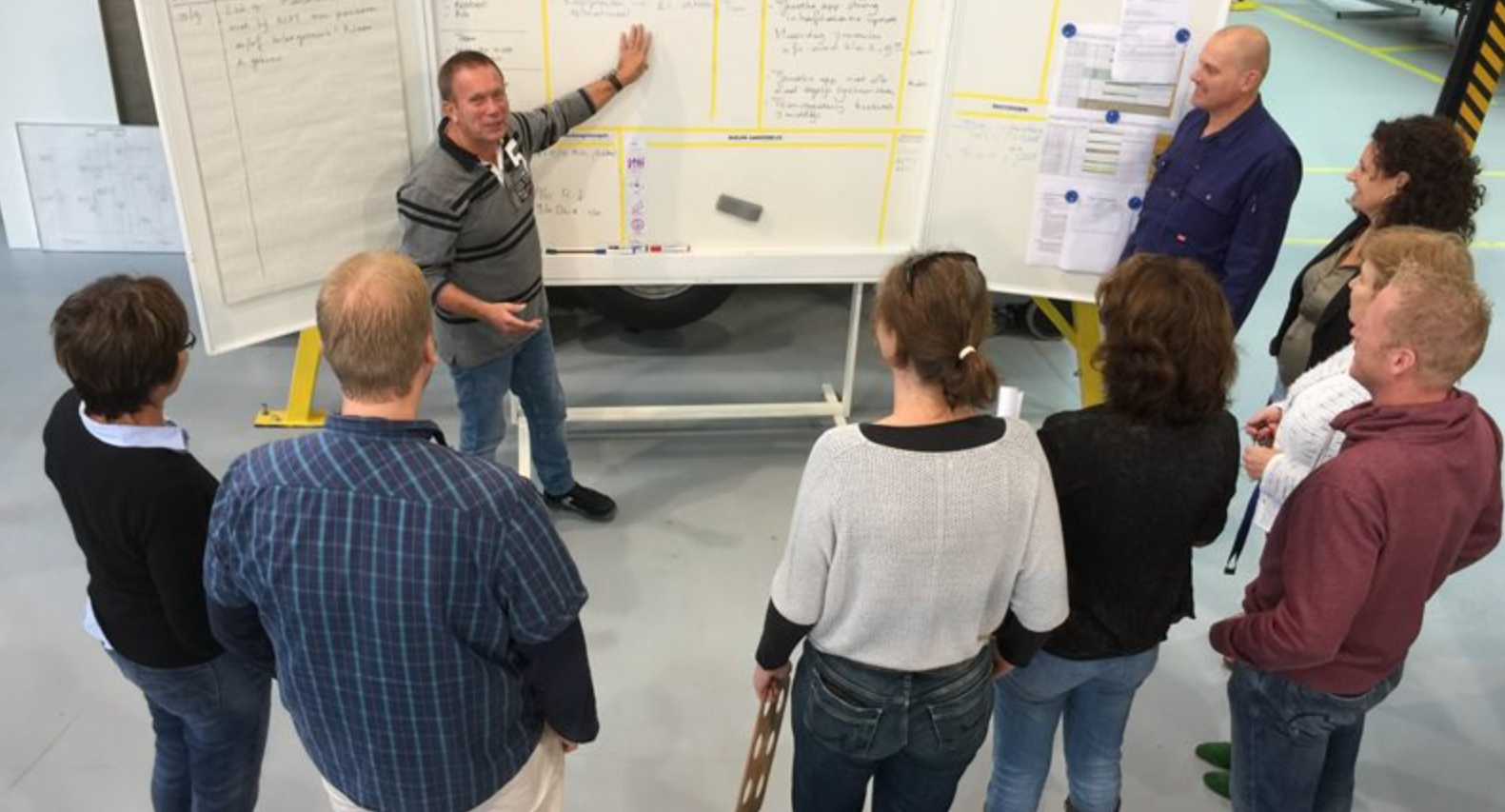 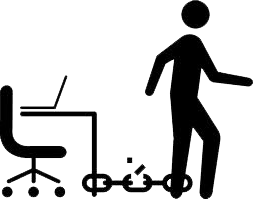 [Speaker Notes: Bord management: verbeteren is een proces dat moet worden gemanaged. 
Het is een manier om alle medewerkers erbij te betrekken, ze kunnen allemaal deelnemen aan de duurzaam verbeteren. 
Dit zijn enkele van de hulpmiddelen die u kunt gebruiken.]
Principe 5 
Dagstart: een goed begin is het halve werk
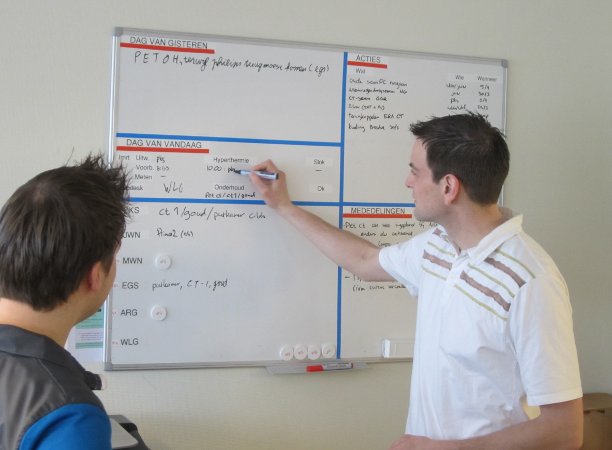 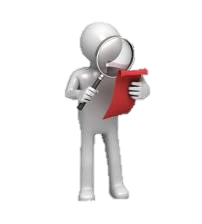 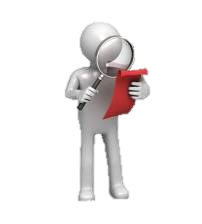 operationeel
management
Actueel en toekomstgericht: 
planning van vraag en aanbod.
Historisch: 
Terugkijken naar de behaalde resultaten
Principe 5
Gemba = “de echte plek”  waar de waarde gecreëerd wordt 

3 belangrijke startpunten voor een gemba:
Ga kijken
Vraag waarom
Toon respect
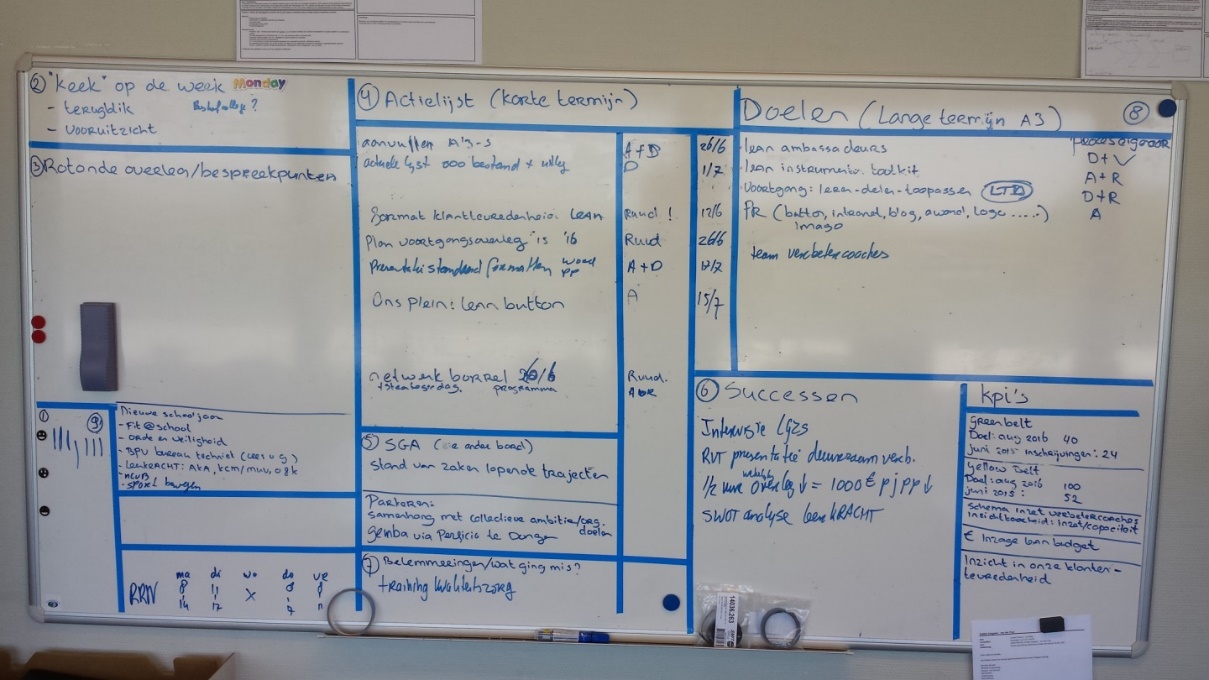 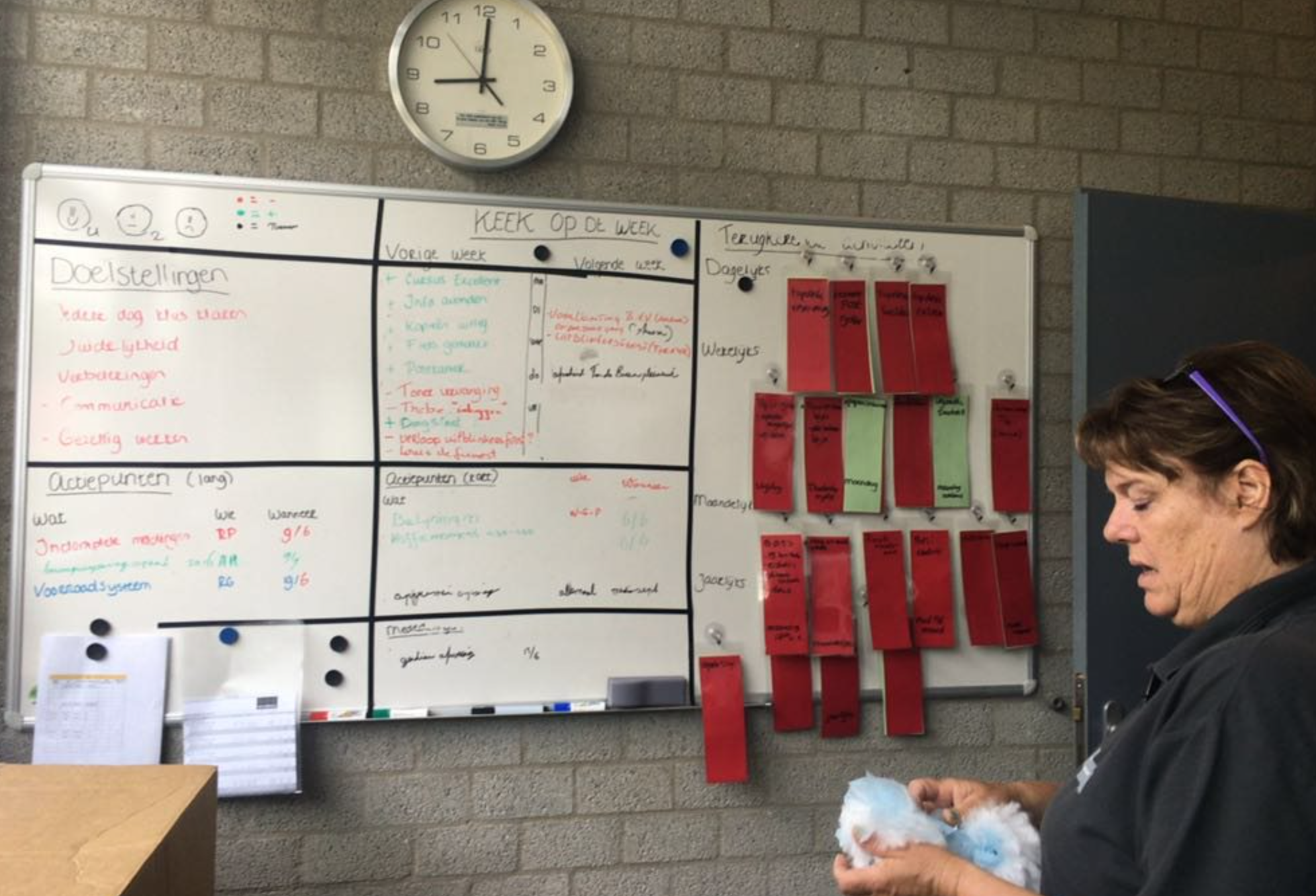 [Speaker Notes: Gemba-wandeling: 
Het observeren van de werkelijkheid is de enige manier om problemen echt op te lossen. Je komt alleen te weten hoe het gaat door naar de plaats te gaan waar producten of diensten worden geproduceerd. 

Ga kijken: begrijp de waardestroom en de huidige knelpunten die teams ervaren 
Vraag waarom: Stimuleer medewerkers door vragen te stellen om de knelpunten op te lossen (verhoog de probleemoplossende capaciteit) 
Toon respect: Toon het juiste gedrag, waarbij respect voor de medewerkers erg belangrijk is

De docent kan aanvullende informatie over een dashboard vinden in Thinglink]
Oefening
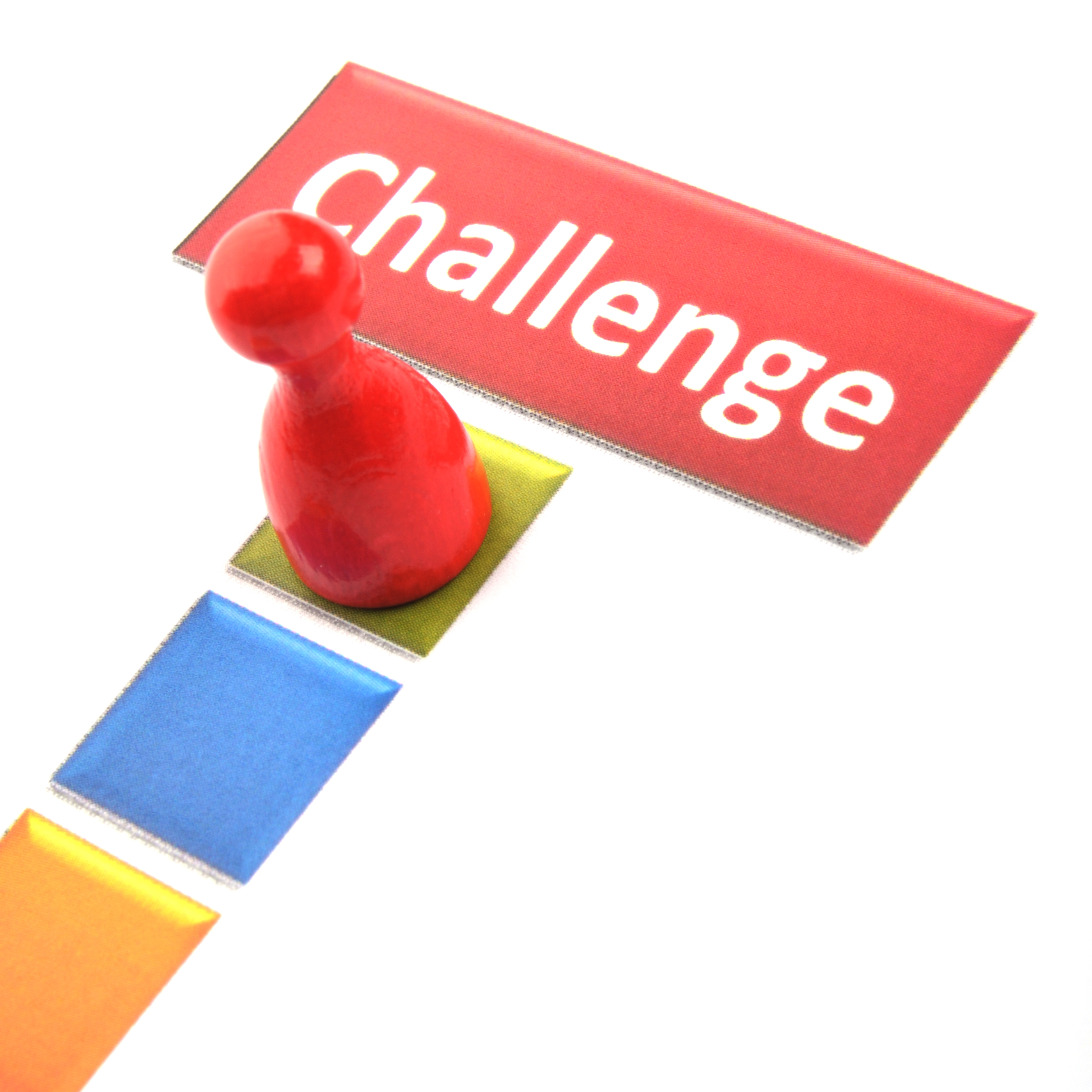 T00B-Ga Balpennen spel (ronde 2 & 3)
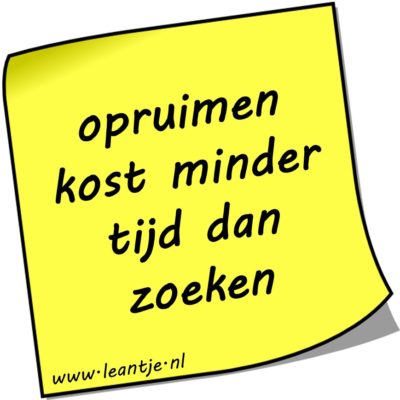 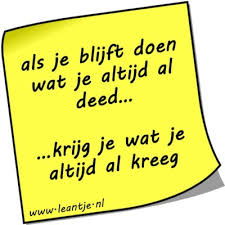 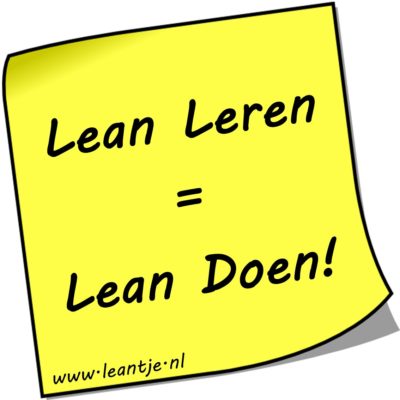 LEAN FOR WORK AND LEAN FOR LIFE
Train the trainer to teach Lean skills in VET